Find the gradient of a line
Maths
Mr Clasper
‹#›
Find the gradient of a straight line
Work out the gradient of each line
2. On a squared grid draw a line with a gradient of 3 and a line with a gradient of -3


What is the same and what is different about your lines?
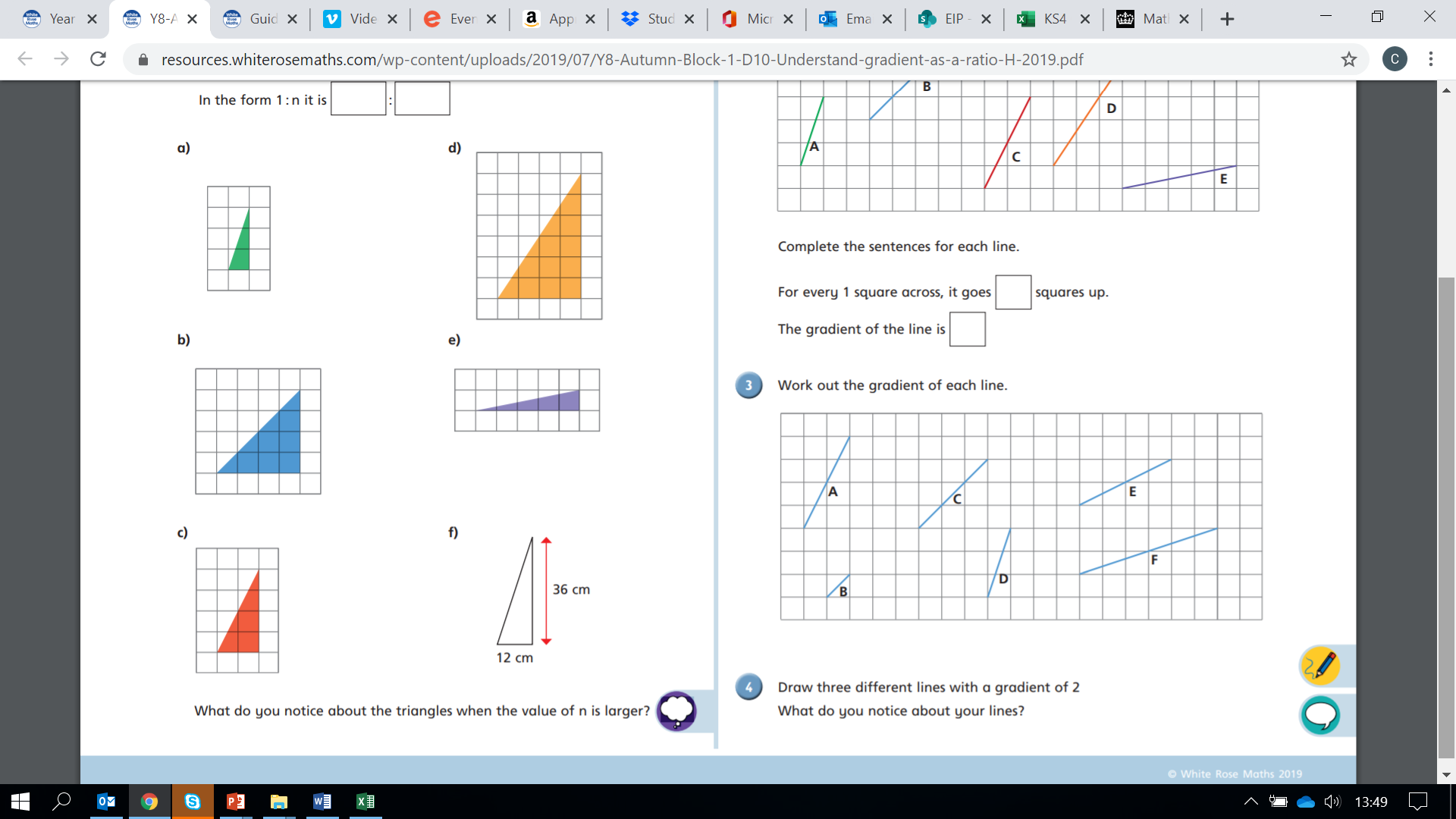 ‹#›
Find the gradient of a straight line
3. Work out the gradient of each line.
a)
b)
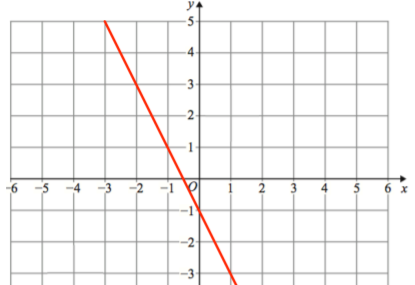 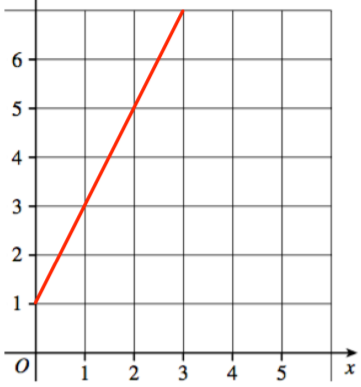 ‹#›
Find the gradient of a straight line
4. A is the point with coordinates (1, 4)
B is the point with coordinates (7, 22)
Find the gradient of AB.



5. Work out the gradient of the line passing through the points (3, 2) and  (7, 20)
‹#›
Answers
‹#›
Find the gradient of a straight line
Work out the gradient of each line
2. On a squared grid draw a line with a gradient of 3 and a line with a gradient of -3




What is the same and what is different about your lines?
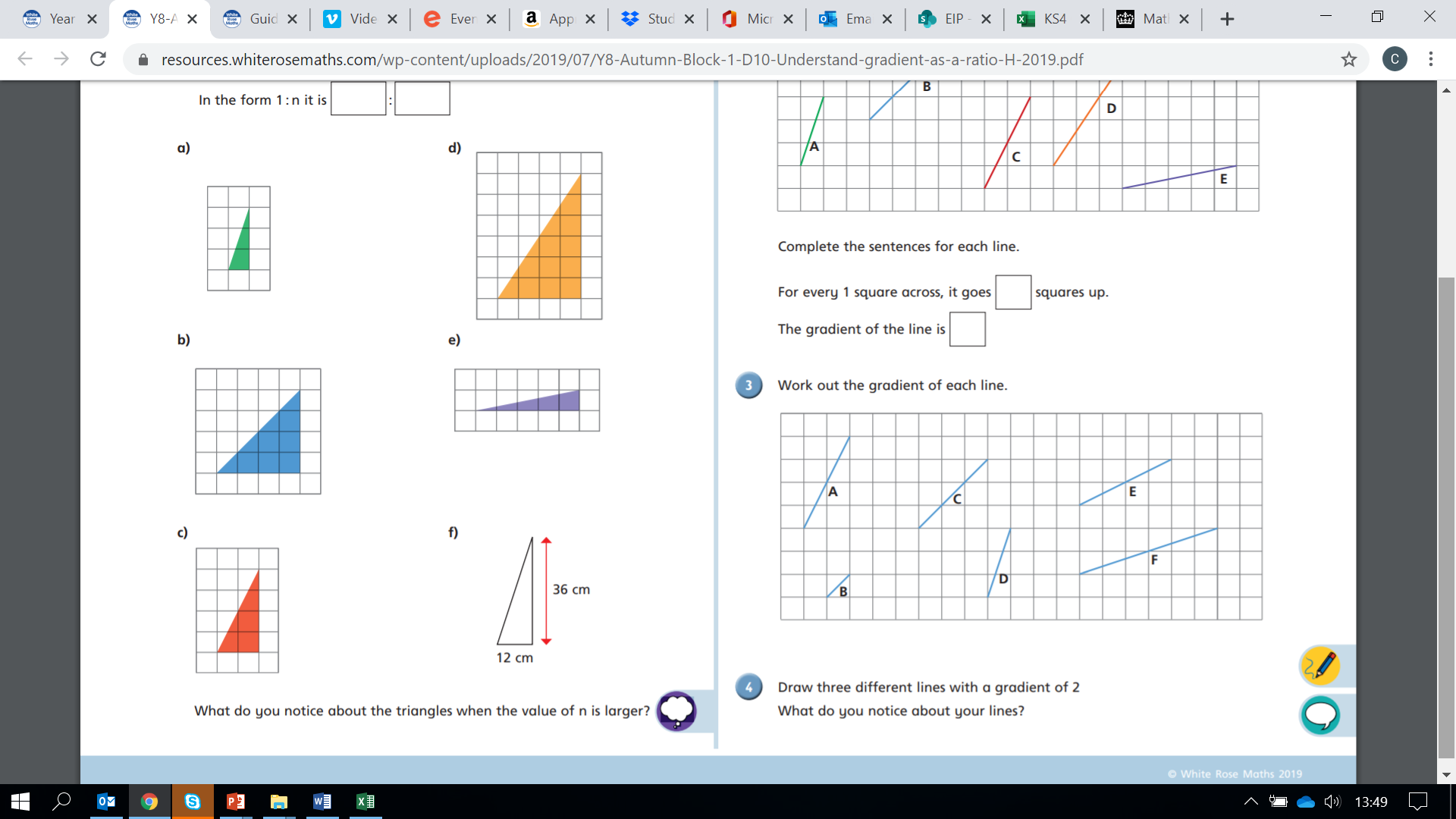 e.g.
‹#›
Find the gradient of a straight line
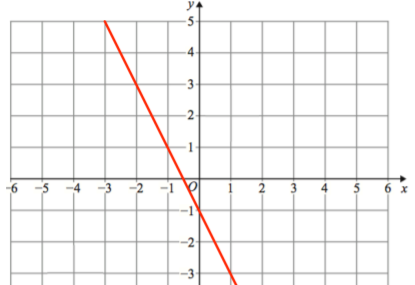 3. Work out the gradient of each line.
a)
b)
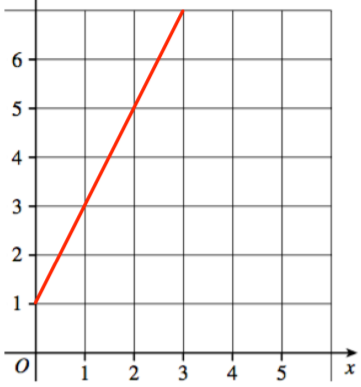 gradient = -2
gradient = 2
‹#›
Find the gradient of a straight line
4. A is the point with coordinates (1, 4)
B is the point with coordinates (7, 22)
Find the gradient of AB.



5. Work out the gradient of the line passing through the points (3, 2) and  (7, 20)
gradient = 3
gradient = 4.5
‹#›